Оглянитесь все вокруг:
 Справа -  друг, и слева – друг. Грустных, равнодушных нет. Улыбнитесь им в ответ!
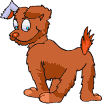 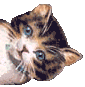 Продолжить предложение
Число, отличающееся от данного только знаком, называется …
Сумма противоположных чисел равна … 
Сумма положительных чисел равна …
Сумма отрицательных чисел равна …
5.Сумма чисел с разными знаками имеет знак числа …
6.Произведение нечетного числа 
   отрицательных множителей…
7. Произведение положительных чисел …
8. Произведение четного числа отрицательных множителей …
9.Вычитание можно заменить действием сложения с числом …
10.  а( bc ) = 
11.  a : (bc) = 
12.  ( a ± b)c =
13.  ( a ± b) : c =
Самопроверка
Число, отличающееся от данного только знаком, называется противоположным.
Сумма противоположных чисел равна  нулю.
Сумма положительных чисел равна положительному числу. 
Сумма отрицательных чисел равна отрицательному числу.   
5. Сумма чисел с разными знаками имеет знак числа большего по модулю.
6.Произведение нечетного числа отрицательных множителей отрицательно.
Самопроверка
7. Произведение положительных чисел положительно.
8. Произведение четного числа отрицательных множителей положительно
9.Вычитание можно заменить действием сложения с числом противоположным вычитаемому.
10.  а( bc ) = (ab)c
11.  a : (bc) = a:b:c
12.  ( a ± b)c =ac ±bc
13.  ( a ± b) : c =a:c ±b:c
1.Сумма противоположных чисел равна…
Ответ: 0
2. Какое из чисел больше: отрицательное или 0? 
Ответ: 0
3. Какое число больше: -15 или -9? 
Ответ: -9
4. Чему равна сумма чисел от -18 до 17?
Ответ: -18
5. Если перемножить 5 положительных и 8 отрицательных чисел, то с каким знаком мы получим результат? 
Ответ: «+»
6. При каких значениях x и y верно соотношение           ?:
Ответ: при   х > у, х > 0, у > 0.
7. 
Ответ: -1
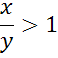 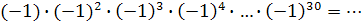 Продолжить предложение
Сформулируйте следующие правила
«Правило знаков» при умножении целых чисел

Произведение двух чисел одного знака положительно,

 а произведение двух чисел разных знаков отрицательно
«Правило знаков» при делении целых чисел

Частное  двух чисел одного знака положительно,

 а частное двух чисел разных знаков отрицательно
!
!
Правила умножения и деления рациональных чисел
1. По правилу знаков определяем знак результата.
2. Чтобы найти модуль произведения, нужно перемножить модули множителей.
2. Чтобы найти модуль частного, нужно модуль делимого разделить на модуль делителя.
!
!
Знак результата
Произведение 
модулей
Знак
результата
Частное модулей
Сравнить :
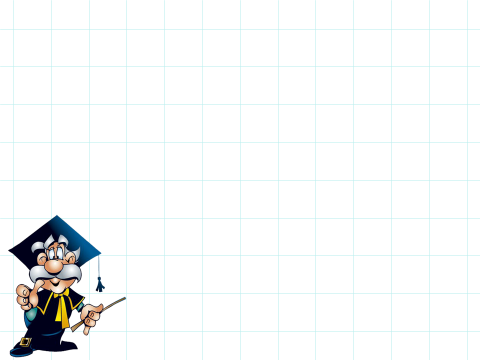 Физкультминутка
21.12.15
Классная работа
Умножение и деление дробей. Решение задач.
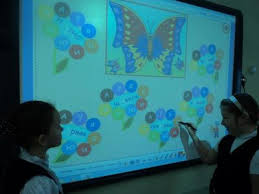 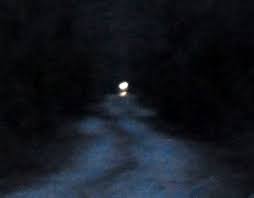 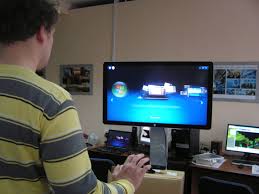 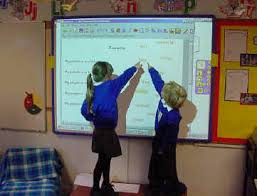 ГТЭС Западно-Крымская
Камышбурунская ТЭС
3
СЭС Владиславовка
Сакская ТЭЦ
Симферопольская ТЭЦ
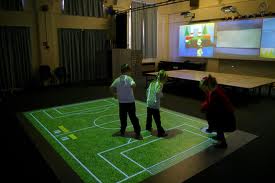 ГТЭС Симферополь
2
1
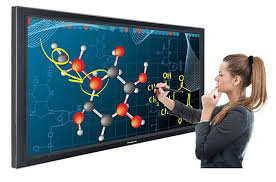 ГТЭС Севастополь
Севастопольская ТЭЦ
Электростанции Крыма (1 — СЭС Перово, 2 — СЭС Николаевка, 3 — СЭС Охотниково)
ГТЭС Западно-Крымская
Камышбурунская ТЭС
3
СЭС Владиславовка
Сакская ТЭЦ
Симферопольская ТЭЦ
ГТЭС Симферополь
2
1
ГТЭС Севастополь
Севастопольская ТЭЦ
Электростанции Крыма (1 — СЭС Перово, 2 — СЭС Николаевка, 3 — СЭС Охотниково)
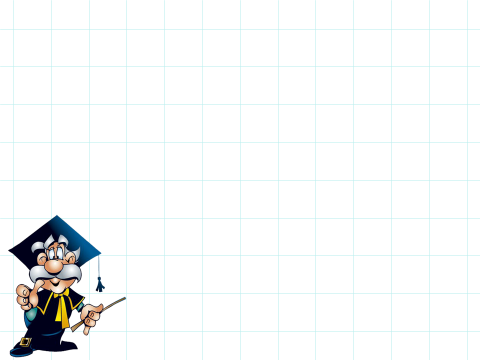 Тарханкутская ВЭС
•	Останинская ВЭС 25 МВт •	Сакская ВЭС 19 МВт — представлена двумя участками: Мирновским и Воробьёвским;•	Тарханкутская ВЭС 15,9 МВт;•	Донузлавская ВЭС 10,9 МВт;•	Судакская ВЭС 6,3 МВт;•	Пресноводненская ВЭС 6 МВт;•	Восточно-Крымская ВЭС 2,8 МВт законсервирована
Солнечная электростанция «Николаевка»
«Перово» 105,56 МВт;
«Охотниково» 82,65 МВт;
«Николаевка» 69,7 МВт;
«Митяево» 31,55 МВт;
«Родниковое» 7,5 МВт   первая фотоэлектрическая станция в Крыму
Солнечная электростанция «Николаевка»
Солнечная электростанция «Николаевка» расположена на площади 116 га. Станция состоит из 290 тысяч поликристаллических солнечных батарей. По предварительным расчетам фотоэлектрическая станция сможет генерировать более 90 тыс. МВт-часов электроэнергии в год.
Двести футбольных полей солнечных батарей и 80  мегаватт мощности. Таковы характеристики солнечного парка «Охотниково»
Мобильные газотурбинные электрические станции
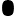 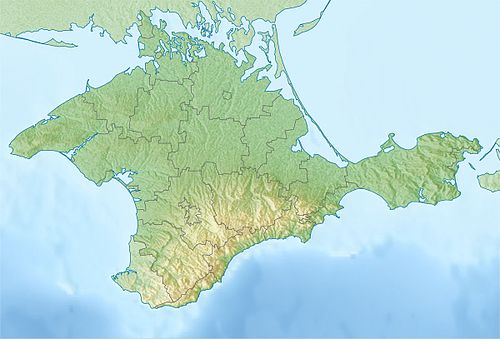 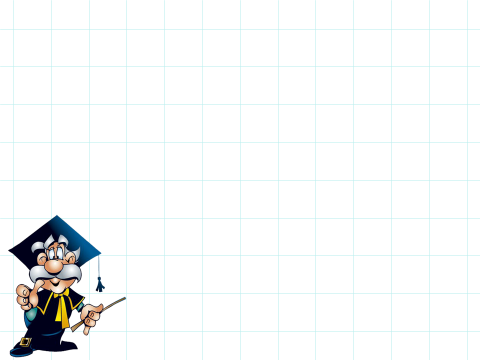 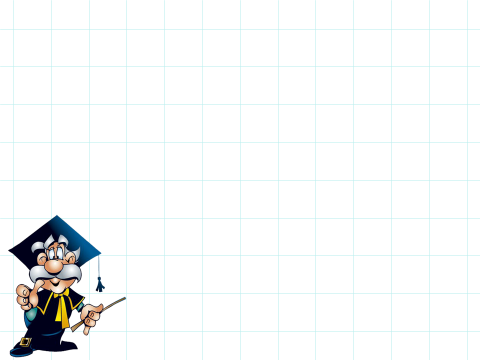 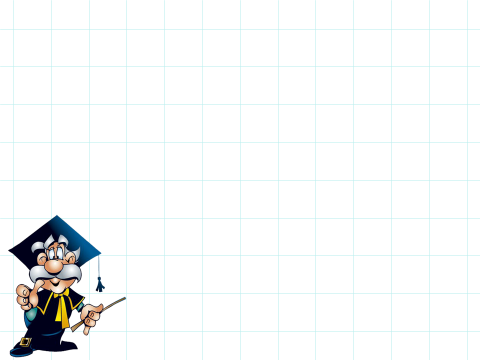 Надо 1350 МВт. 
Есть 900 МВт.
Всем электроэнергии не хватает. 
Где можно её найти?
Не хватает 450 МВт
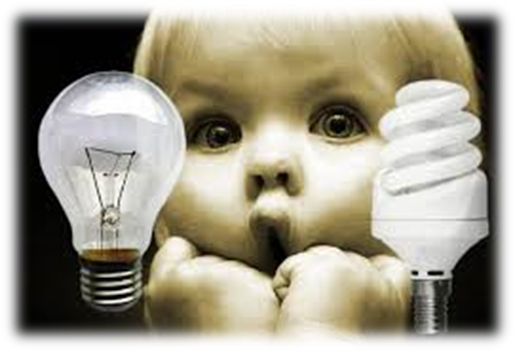 Посчитайте сколько рублей заплатит школа
 за 1 день, за месяц, если на переменах будет гореть свет в кабинетах?
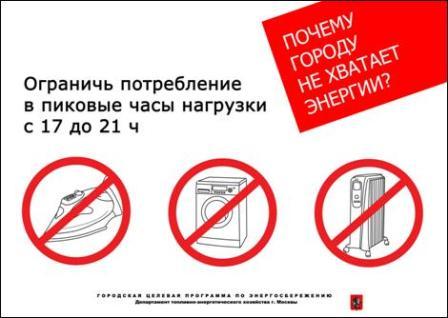 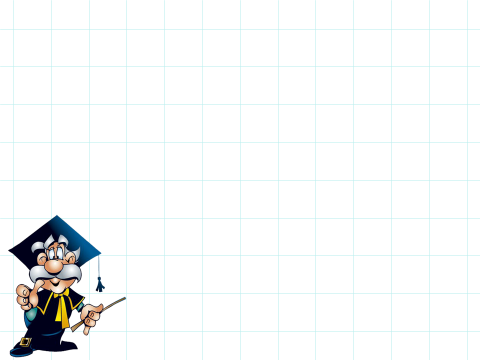 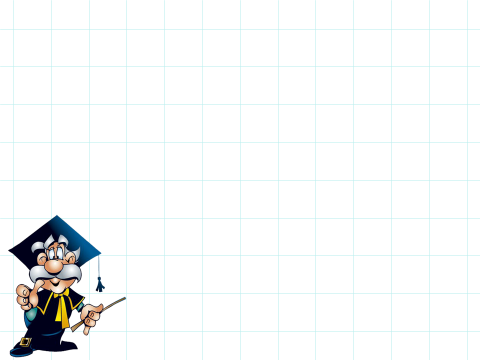 Домашнее задание:
п.3.5 правила выучить; решить № 546
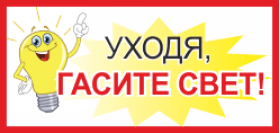 Уходя гасите свет!!!
Спасибо за урок, дети!
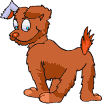 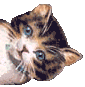